Ministry of Higher Education and Scientific Research University of BaghdadChemical Engineering Department
Mathematics/ Lecture 1
First year
Assistant Prof. Maha Alhassani
lecture: 1
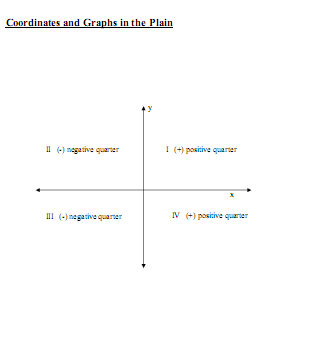 lecture: 1
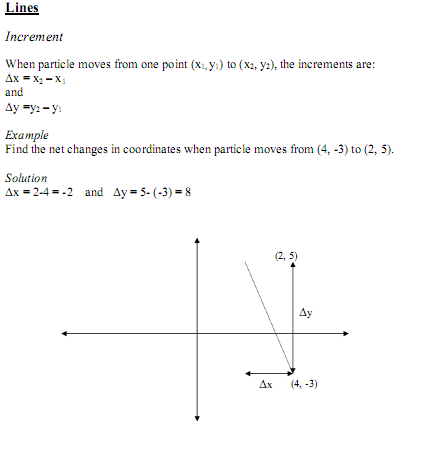 lecture: 1
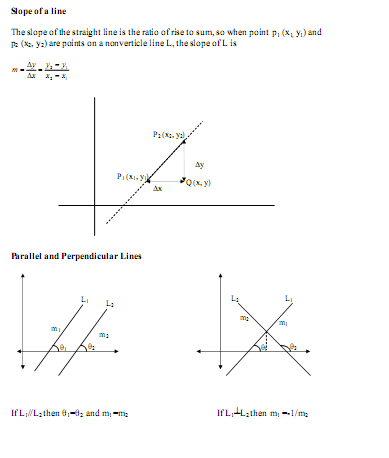 lecture: 1
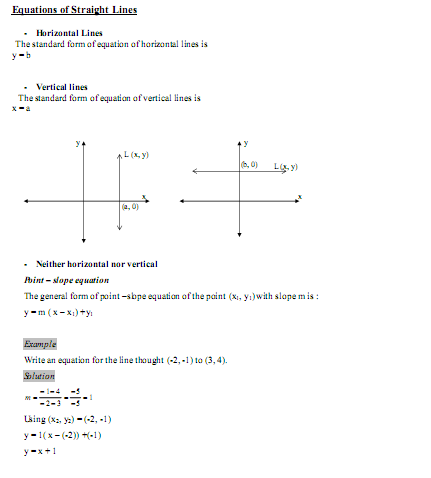 lecture: 1
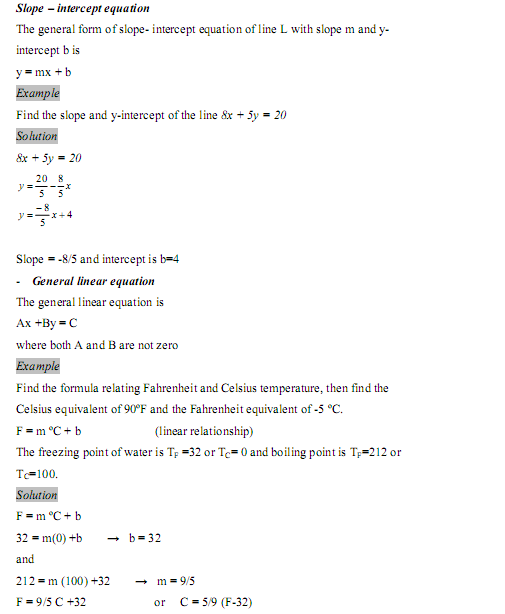 lecture: 1
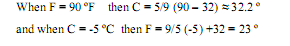 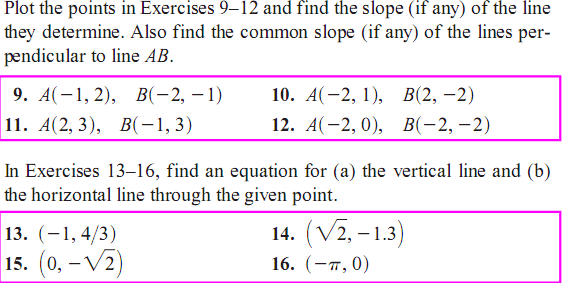 lecture: 1
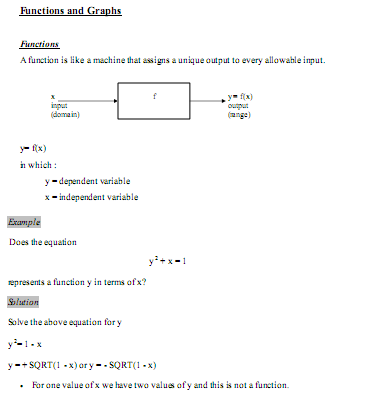 lecture: 1
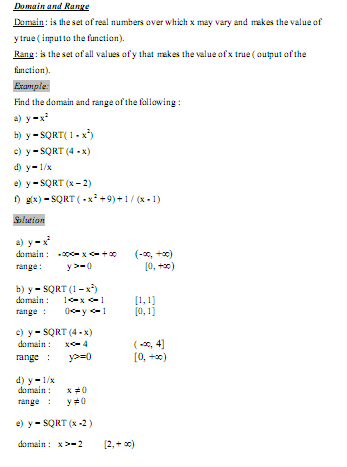 lecture: 1
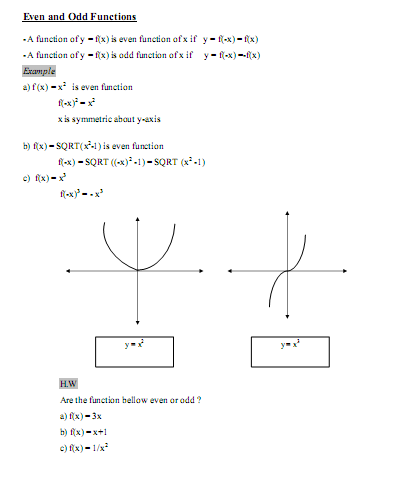 lecture: 1
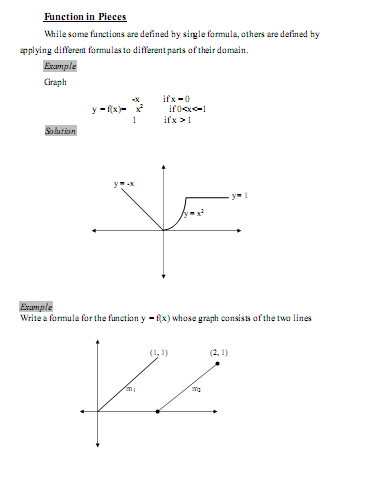 lecture: 1
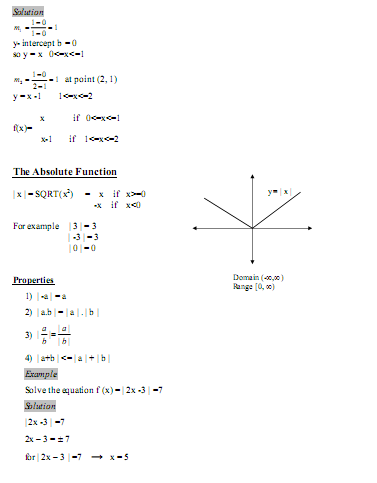 lecture: 1
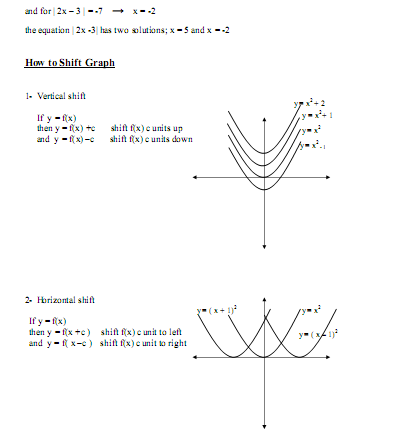 End  of lecture 1
Thank you
lecture: 1
lecture: 1